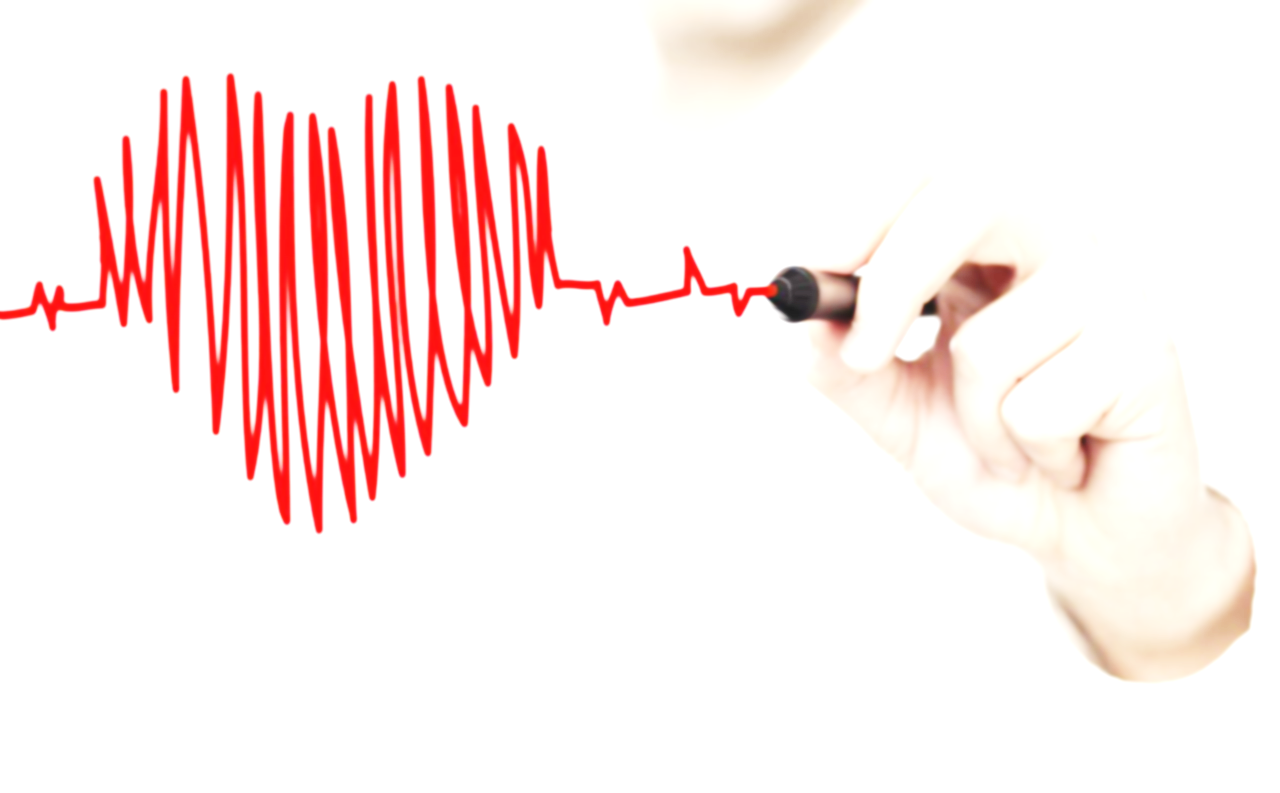 «Организация самостоятельного приема медицинской сестры педиатрического профиля 
в амбулаторно – поликлинической службе
Старшая медицинская сестра
 педиатрического отделения №2 
АПК №5  ГБУЗ СО ТГКП №3
 Шуруто Т.О.
Главный критерий успеха всех проектов в сфере здравоохранения – значимые, ощутимые результаты, которых ждут люди: это точная и быстрая диагностика и действенное лечение, доброжелательное, человеческое отношение к пациенту, доступность, качество и эффективность лекарственных препаратов.
                                                                                В.В. Путин
…«Сегодня назрела необходимость внедрения новых технологий в деятельность среднего медицинского персонала с дифференцированным расширением его функций на разных уровнях оказания медицинской помощи.
Совершенствование профессиональной деятельности среднего  медицинского персонала определено министерством как одно  из ключевых направлений кадровой политики в отрасли».


 Министр здравоохранения 
 Российской Федерации       
В.И. Скворцова
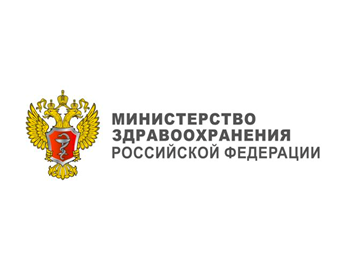 « Мы нашли модели, позволяющие дать дополнительные полномочия  медсёстрам, нарастить их потенциал. 
Это позволит врачу заниматься той деятельностью, которая соответствует  его образовательному уровню».
Приказ Министерства здравоохранения     Российской Федерации  №309 от 25.06.2014 года
« Об утверждении плана мероприятий («дорожная карта») по расширению функций специалистов со средним медицинским образованием»   
 определил повышение роли специалистов со средним медицинским образованием, в том числе, медицинских сестёр
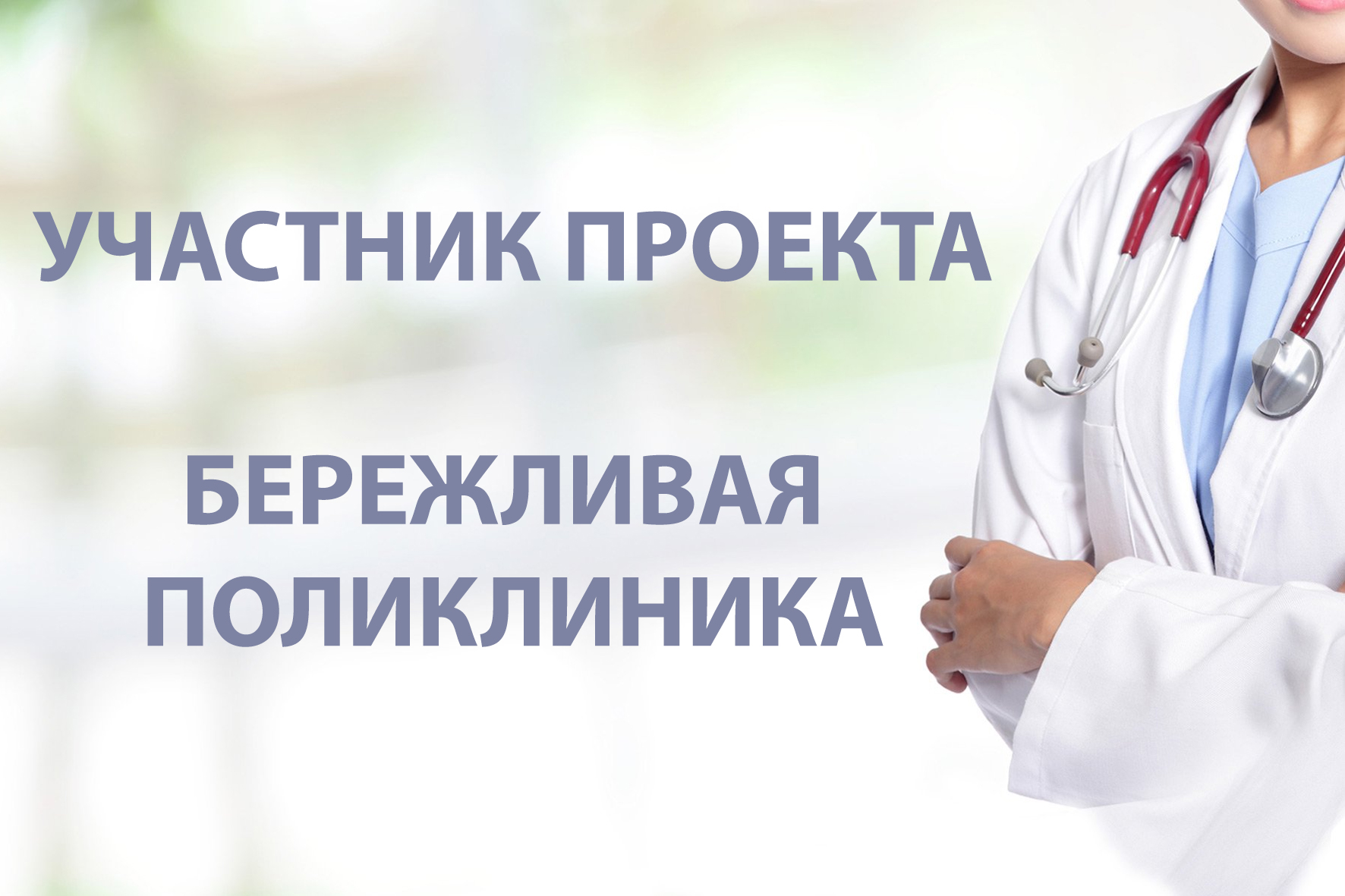 Добавьте заголовок слайда - 3
Государственное бюджетное учреждение здравоохранения Самарской области
 «Тольяттинская городская клиническая поликлиника №3»
Поликлиника оказывает первичную медико-санитарную помощь 
населению численностью более 295 тысяч человек
Нормативная база расширения  функций  медицинских  сестёр  в  ГБУЗ СО ТГКП №3
Федеральный Закон  № 323 от 21 ноября 2011г. (ст.70) «Об основах охраны здоровья граждан в РФ».

  Приказ МЗ  СР  РФ № 252н от 23 марта 2013г.
«Об утверждении Порядка возложения на фельдшера, акушерку руководителем медицинской организации при организации оказания первичной медико-санитарной помощи и скорой медицинской помощи отдельных функций лечащего врача по непосредственному оказанию медицинской помощи пациенту в период наблюдения за ним и его лечения...».

  Приказ ГБУЗ СО «ТГКП №3» № 524 от 16 мая 2013г. «Об утверждении порядка возложения на фельдшера функций лечащего врача по непосредственному оказанию медицинской помощи пациенту в период наблюдения за ними и его лечением».

Приказ ГБУЗ СО «ТГКП№3» № 830 от 07 сентября 2016г.
«О порядке предоставления первичной доврачебной медико-санитарной помощи средним медицинским персоналом в ГБУЗ СО «ТГКП№3»
По данным  ФГБУ « Центральный научно-исследовательский институт организации и информатизации здравоохранения» Министерства здравоохранения Российской Федерации :
Анализ основного времени,  затрачиваемого на пациентаучастковым врачом показал, что на манипуляции, которые могут быть переданы медицинской сестре   врач - педиатр участковый в настоящее время затрачивает 
около 1,5 мин.
  Передача части функций медицинской  сестре позволила   дополнительно  высвободить  53 минуты в день рабочего времени  врача –педиатра
для  лечебно-диагностического процесса.
Для организации самостоятельной деятельности медицинской сестры в детской поликлинике  необходимо:
- непрерывное профессиональное обучение «бережливому производству» среднего медицинского персонала  на рабочих местах,
- разработка алгоритмов  деятельности участковой медицинской сестры  на амбулаторном приёме,
- разработка системы дифференцированной оплаты труда, с целью  повышения мотивации, ориентированной на результат работы команды «врач-педиатр участковый – медицинская  сестра», призванной  финансово  стимулировать  участковую службу,
- развитие наставничества и адаптации на рабочем месте среди  медицинских сестёр.
Система экономической  мотивации медицинских сестёр
Дифференцированный подход к оплате труда
Разработка положения об оплате
Введение критериев, отражающих наиболее актуальные процессы, ориентированные на результат труда
интенсивное использование труда и получение целевого результата работы
активизация мотивационного механизма качественной работы
Основные условия успешной реализации модели самостоятельной деятельности медицинских сестёр
Информационное обеспечение формирования потока  пациентов
Распределение кадровых ресурсов в педиатрической службе  АПК №5
Характеристика штатов и укомплектованности педиатрической
службы АПК №5 на 01.10.2018 года
Число должностей
врачей
-
педиатров
Число должностей медицинских сестёр
участковых  по АПК №5
участковых  по АПК №5
совместительства
совместительства
Укомплектованн
физических лиц
физических лиц
Укомплектованн
Фактическое
Коэффициент
Коэффициент
Фактическое
Штатных
Штатных
наличие
наличие
ость %
ость %
24
14
63,2 %
1,53
24
18
81,7%
1,2
Кадровый состав педиатрической службы амбулаторно—поликлинического комплекса №5
Анализ распределения педиатрических медицинских сестёр по квалификационным категориям
Анализ распределения медицинских сестёр по стажу работы
Высшее  образование по специальности « менеджер сестринского дела -3 человека».
   Повышенный уровень образования -1 человек.
Анализ причин обращения в поликлинику
Процессы, ответственность за ведение которых,полностью возложена на медицинских сестёр:
- Организация  проведения профилактических  осмотров несовершеннолетних;
- Ведение самостоятельного приёма пациентов, при оказании первичной доврачебной медико-санитарной помощи, под очным или заочным контролем врача.
 - Проведение сестринских услуг пациентам, включая диагностические мероприятия и манипуляции.
Для организации самостоятельной деятельности медицинской сестры внедрено в практическую деятельность:
карта приёма пациента (ребенка) специалистом со средним медицинским образованием.
система  дифференцированной оплаты труда, с целью  повышения мотивации, ориентированной на результат работы команды «врач-педиатр участковый – медицинская  сестра»,
наставничество и адаптация на рабочем месте среди  медицинских сестёр.
Стандартные операционные процедуры
Результатырасширения функциональных обязанностей медицинских сестер
1.Улучшение качества и доступности медицинской помощи за счет перераспределения рабочего времени врача в пользу лечебно-диагностического процесса.
 2.Расширение возможностей профилактики и укрепления здоровья  детского населения.
 3.Полноценная реализация знаний и умений медицинских сестер, полученных в процессе обучения.
 4.Популяризация профессии медицинской сестры: формирование имиджа профессионального медицинского работника в пределах своей компетенции.
Результатырасширения функциональных обязанностей медицинских сестер  педиатрического профиля  в АПК №5
Динамика   обращений   пациентов
  на самостоятельный приём
 к медицинским сёстрам
Оформлено   медицинскими сёстрами    внешних направлений
Роль специалистов со средним медицинским образованием в оказании первичной медико-социальной помощи трудно переоценить:
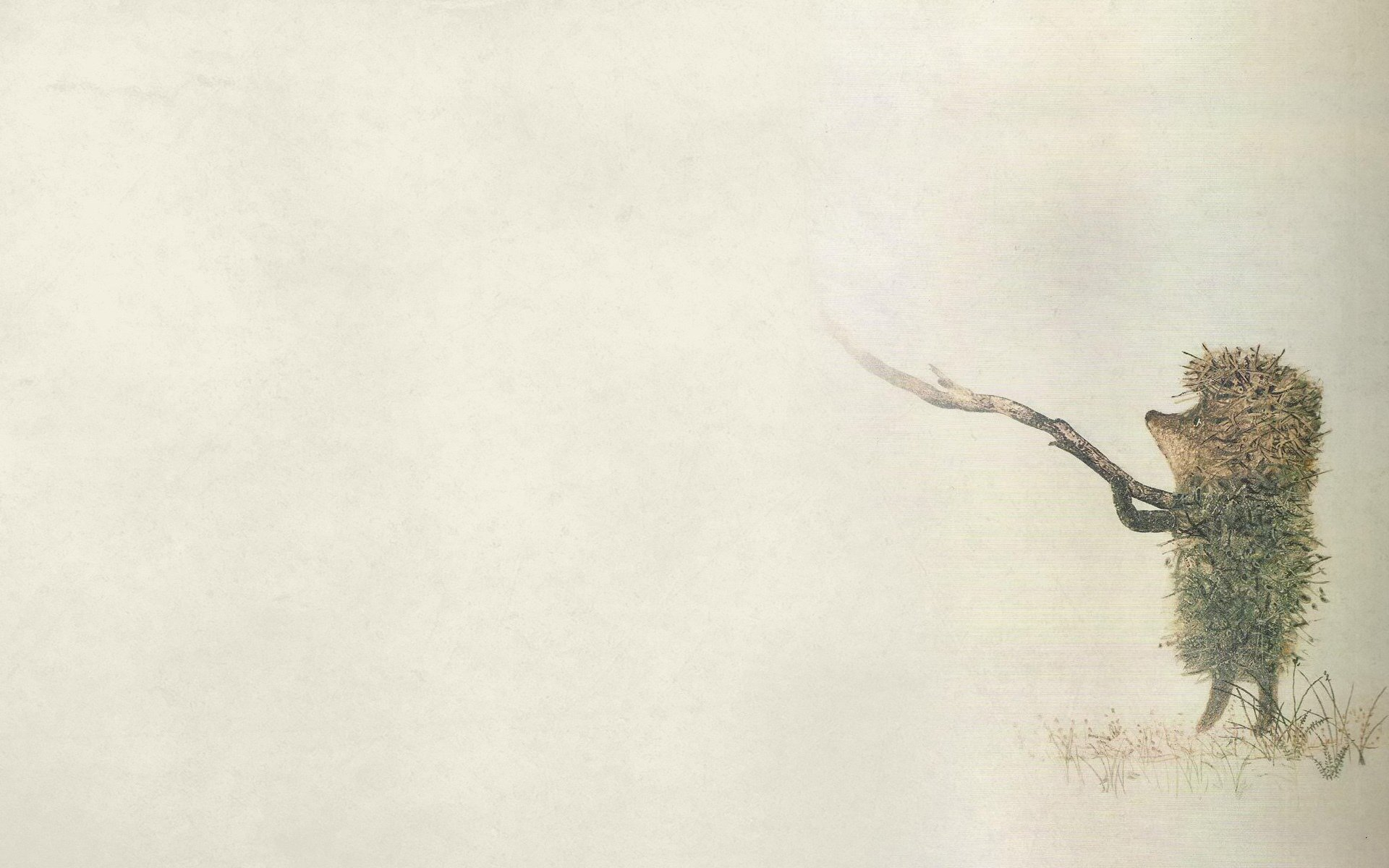 «Не стоит бояться перемен. Чаще всего они случаются именно в тот момент, когда они необходимы.                                                    Конфуций
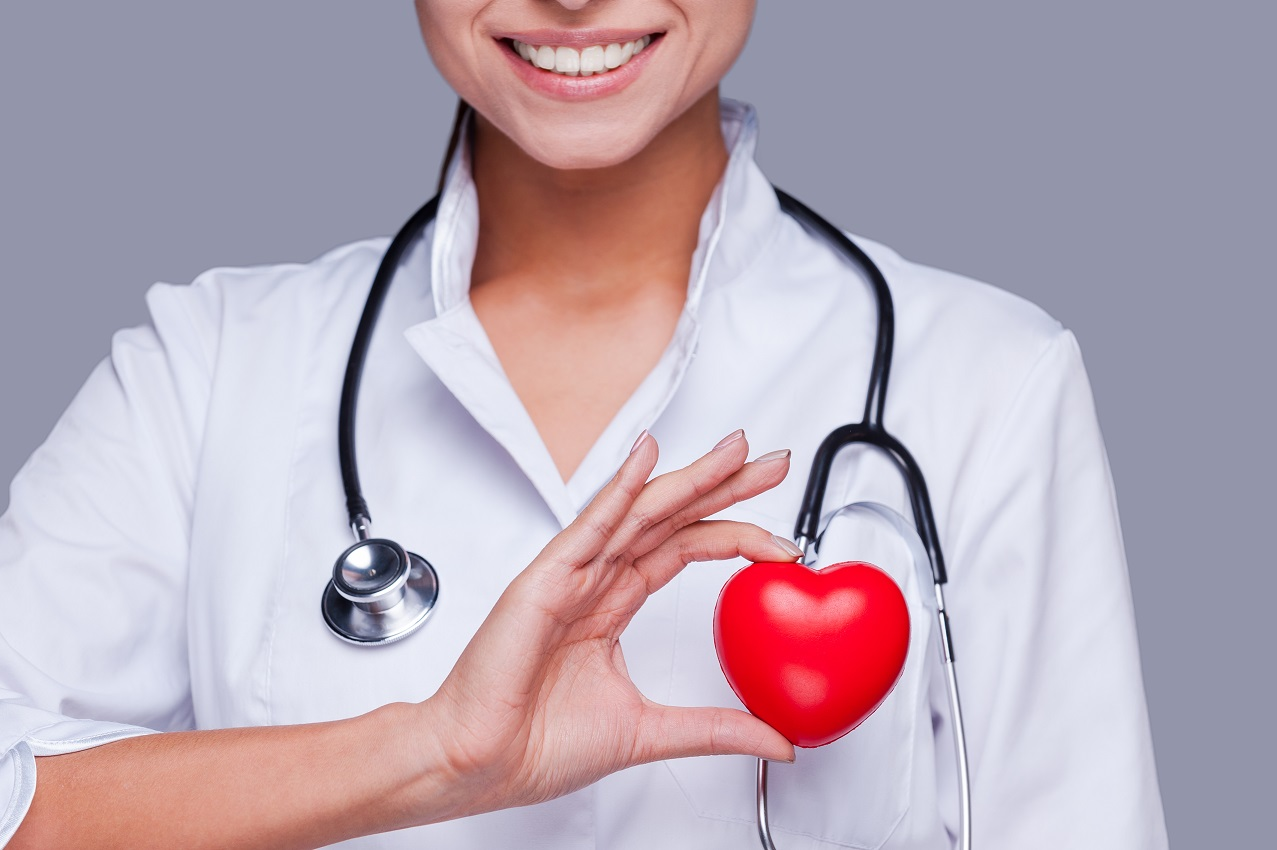 Благодарю за внимание